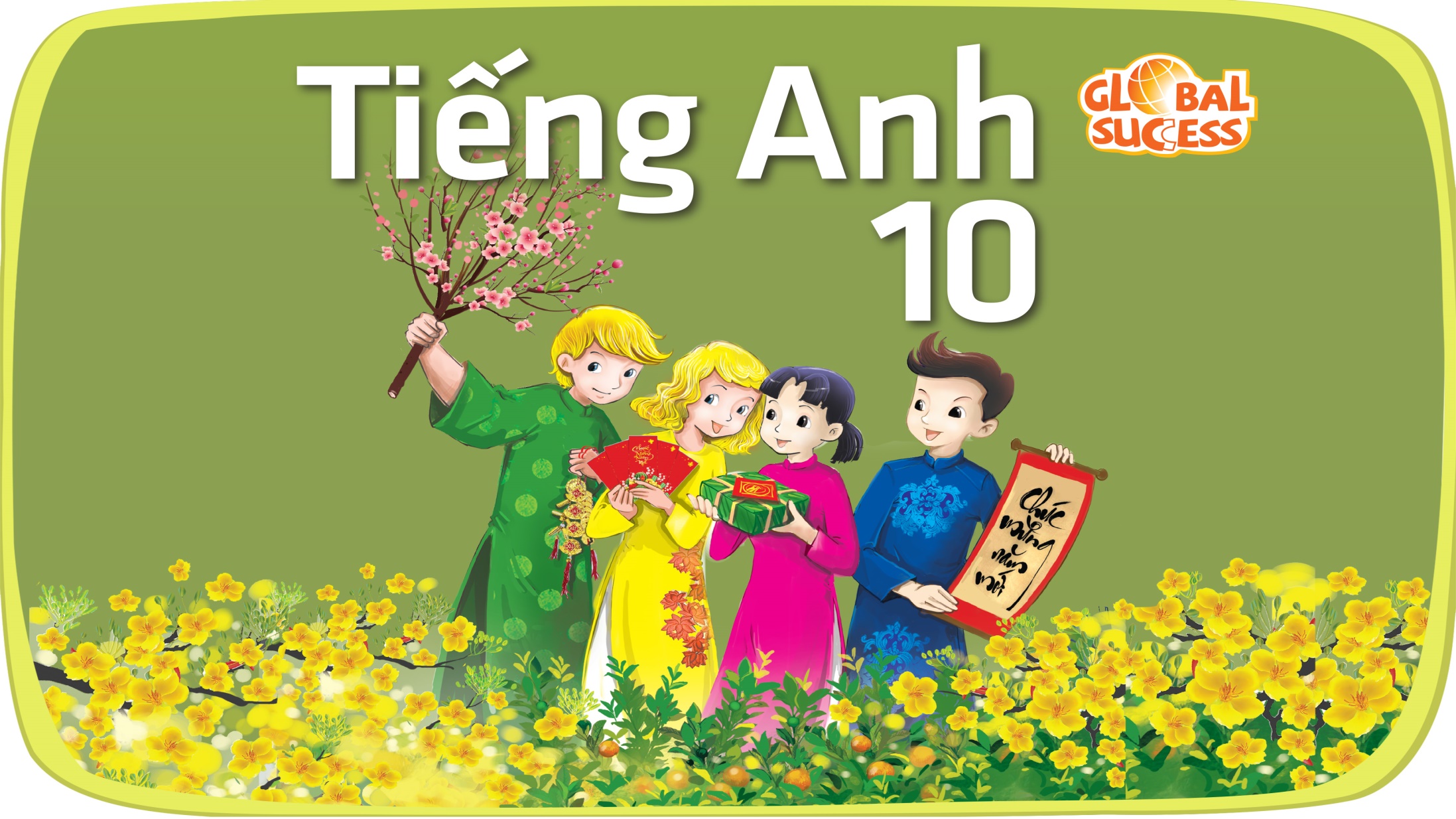 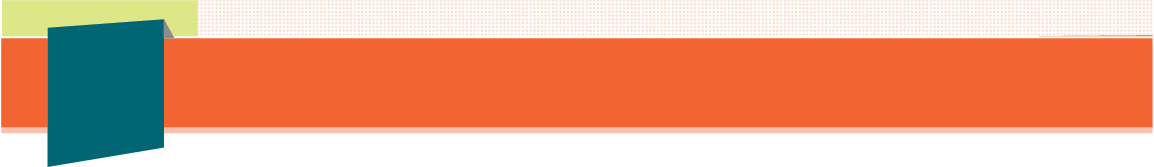 1
Unit
7
FAMILY LIFE
VIET NAM AND INTERNATIONAL ORGANIZATIONS
Unit
LESSON 3
READING
UNICEF’s support for Viet Nam’s education
Unit
1
1
FAMILY LIFE
Family Life
Unit
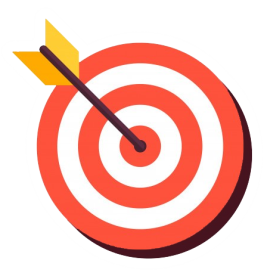 OBJECTIVES
- Read for specific information in a text about UNICEF’s support for Viet Nam’s education
- Apply reading strategies to guess the meanings of words from context
READING
LESSON 3
Abbreviation game
WARM-UP
Task 1: Which of the following do you think UNICEF does to support Viet Nam’s education?
PRE-READING
Task 2: Read the text and circle the correct meanings.
Task 3: Answer the questions.
WHILE-READING
POST-READING
Task 4: Discussion
Wrap-up
Homework
CONSOLIDATION
READING
LESSON 3
Abbreviation game
WARM-UP
Abbreviation game
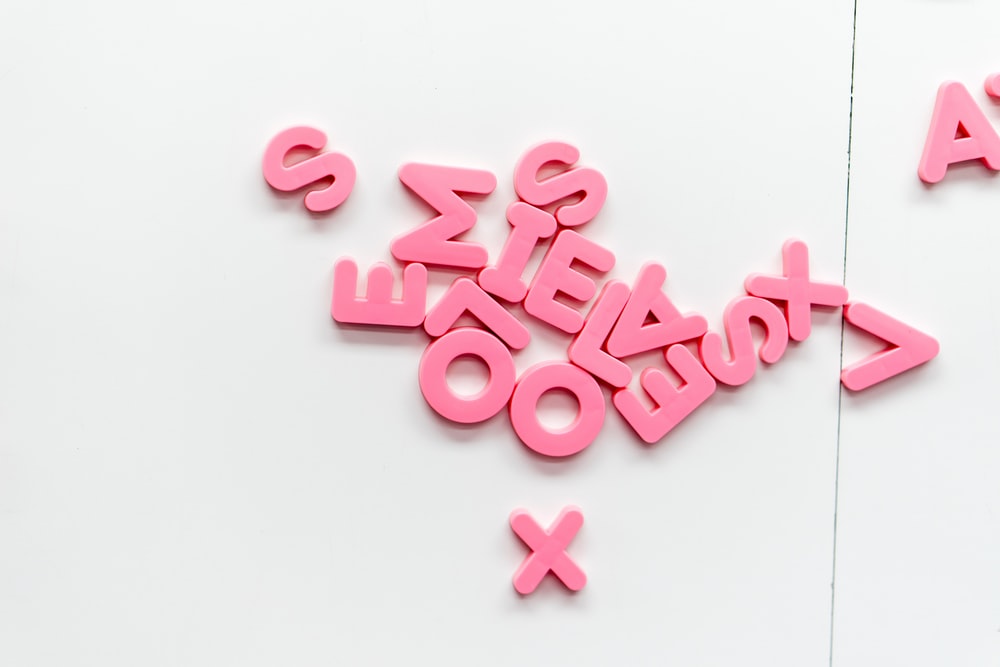 Play in two teams.
Guess the full name of these organisations.
Faster correct answer = 1 point
Say what the organisations do 
= 1 bonus point each
The team with more points = Winner!
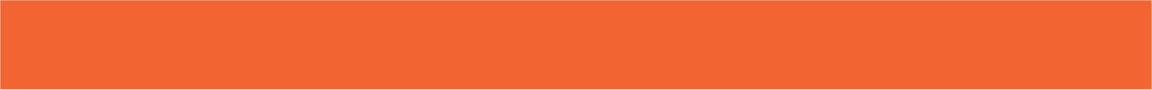 WARM-UP
UN
The United Nations
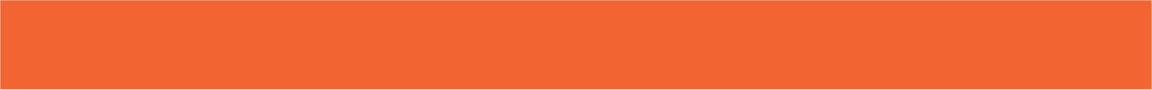 WARM-UP
UNDP
United Nations Development Programme
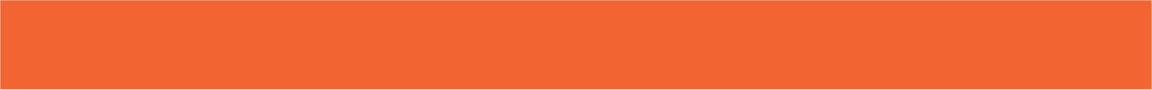 WARM-UP
UNICEF
United Nations Children’s Fund
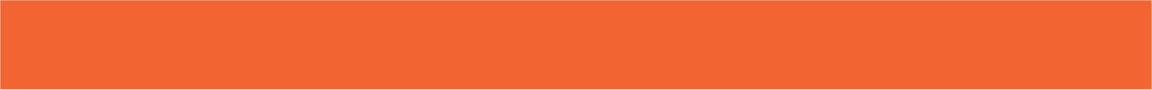 WARM-UP
WTO
World Trade Organisation
READING
LESSON 3
Abbreviation game
WARM-UP
Task 1: Which of the following do you think UNICEF does to support Viet Nam’s education?
PRE-READING
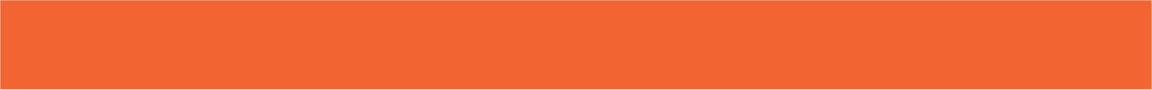 PRE-READING
1
Work in pairs. Which of the following do you think UNICEF does to support Viet Nam’s education?
1
Providing opportunities for all children to attend school and learn
Finding jobs for out-of-school children 
Giving disadvantaged teenagers a chance to continue their education 
Helping teenagers learn necessary skills for the job market
READING
LESSON 3
Abbreviation game
WARM-UP
Task 1: Which of the following do you think UNICEF does to support Viet Nam’s education?
PRE-READING
Task 2:  Read the text and circle the correct meanings.
Task 3: Answer the questions.
WHILE-READING
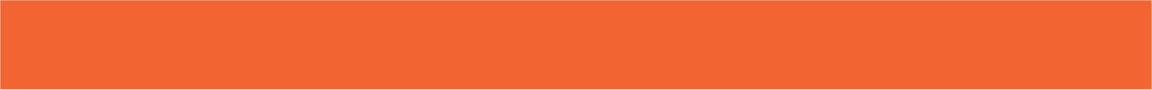 WHILE-READING
2
1
Read the text and circle the correct meanings of the highlighted words.
Since UNICEF set up an office in 1975 in Viet Nam, it has run projects in various fields to provide the highest possible support for children in our country. The organisation particularly aims to create opportunities for all children in Viet Nam to attend school, learn and succeed. The following programmes help achieve the UNICEF’s education aims for Viet Nam. 
Education for Disadvantaged Young People 
UNICEF helps disadvantaged teenagers continue their education by offering them job training and career advice. They are also taught essential skills for the job market. 
Providing Education Opportunities for Children with Disabilities 
This programme gives children with disabilities a chance to get access to and benefit from a quality education. It also helps promote equal participation in society and a culture in which people respect each other. 
Improving Learning Achievements
This is another practical programme supported by UNICEF. The aim is to better prepare children for the challenges in the future. UNICEF helps Viet Nam in joining regional educational programmes to improve children’s learning achievements. When they leave school, they should have the necessary skills and knowledge to work in a fast-changing world.
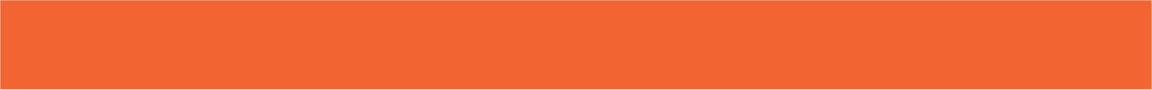 WHILE-READING
Read the text and circle the correct meanings of the highlighted words.
2
1
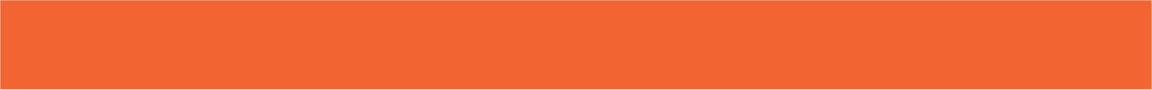 WHILE-READING
Read the text and circle the correct meanings of the highlighted words.
2
1
4. practical 
a. connected with organisations 
b. connected with ideas
c. connected with real situations
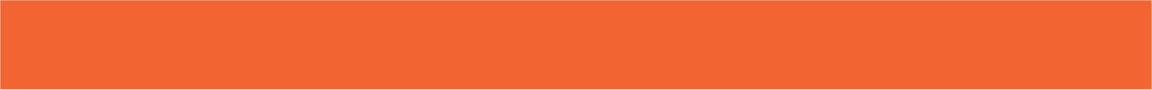 WHILE-READING
3
1
Read the text again and answer the following questions.
1. What does UNICEF particularly aim to do for children in Viet Nam? 
To create opportunities for them to attend school, learn and succeed. 
2. Which programme helps disadvantaged teenagers continue their education?
Education for Disadvantaged Young People. 
3. Which programme supports disabled teenagers? 
Providing Education Opportunities for Children with Disabilities. 
4. What is the aim of the Improving Learning Achievements programme?
To better prepare children for the challenges in the future.
READING
LESSON 3
Abbreviation game
WARM-UP
Task 1: Which of the following do you think UNICEF does to support Viet Nam’s education?
PRE-READING
Task 2:  Read the text and circle the correct meanings.
Task 3: Answer the questions.
WHILE-READING
POST-READING
Task 4: Discussion
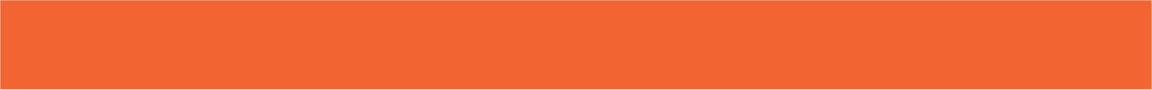 POST-READING
4
1
Work in groups. Discuss the following questions.
Which of the UNICEF’s education programmes mentioned in the text do you think can be the most useful for your local community? Why?
READING
LESSON 3
Abbreviation game
WARM-UP
Task 1: Which of the following do you think UNICEF does to support Viet Nam’s education?
PRE-READING
Task 2:  Read the text and circle the correct meanings.
Task 3: Answer the questions.
WHILE-READING
POST-READING
Task 4: Discussion
Wrap-up
Homework
CONSOLIDATION
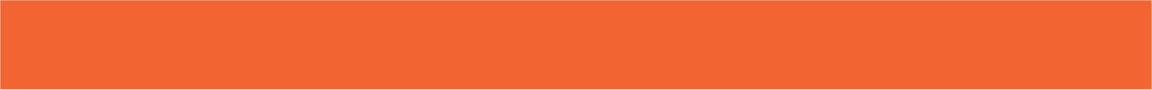 CONSOLIDATION
1.
Wrap-up
1
- Read for specific information about UNICEF’s support for Viet Nam’s education
- Guess the meanings of words from context
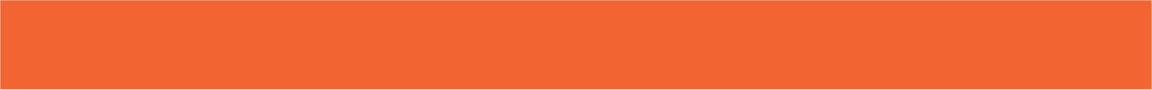 CONSOLIDATION
2.
Homework
1
- Workbook exercises
- Project preparation
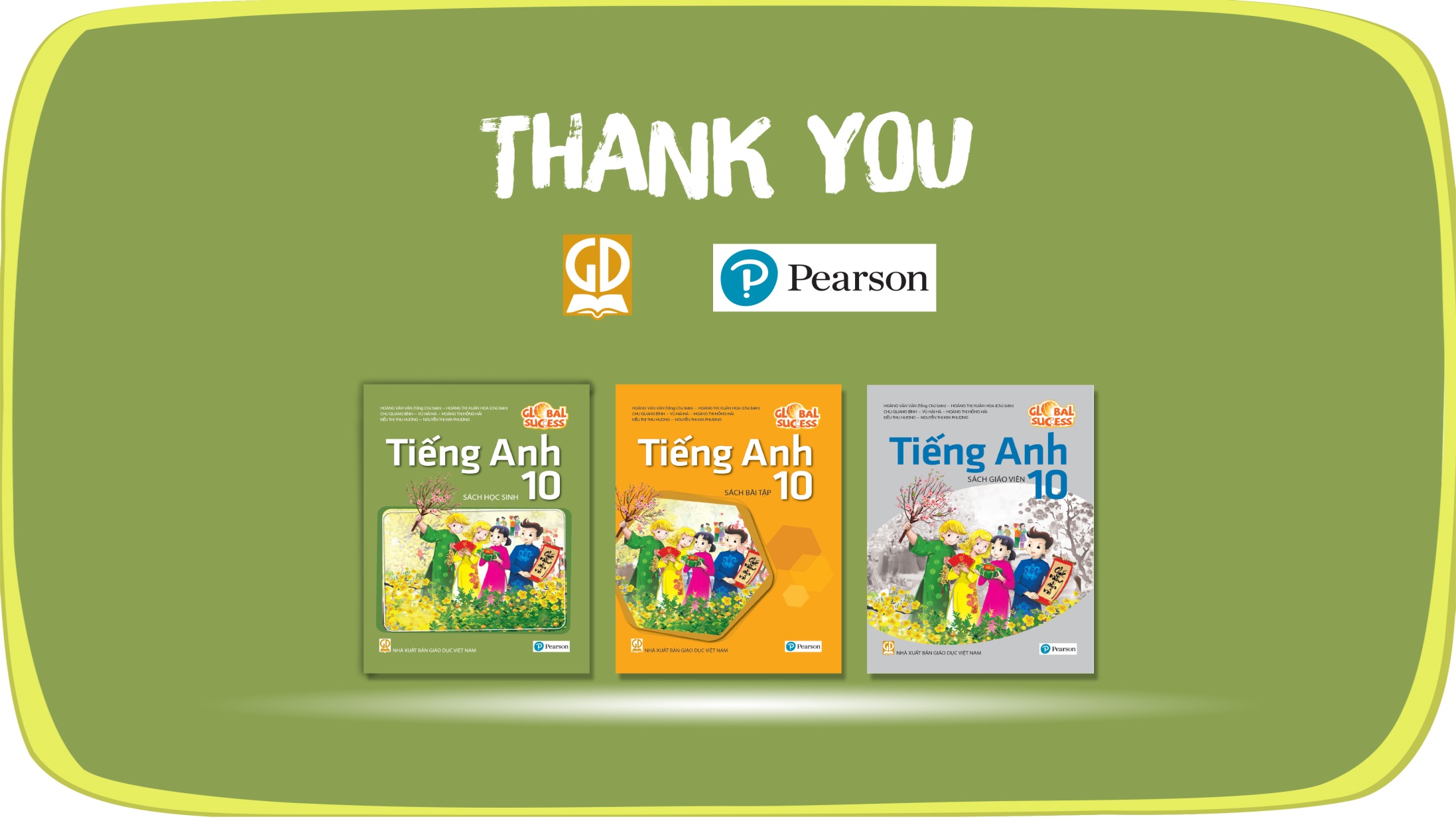 Website: hoclieu.vn
Fanpage: facebook.com/tienganhglobalsuccess.vn/